Connective Tissue and Microscopic Muscle Anatomy
Subtitle
Quick Write
Fill in table distinguishing between the 3 muscle types:
Connective Tissue Wrapping
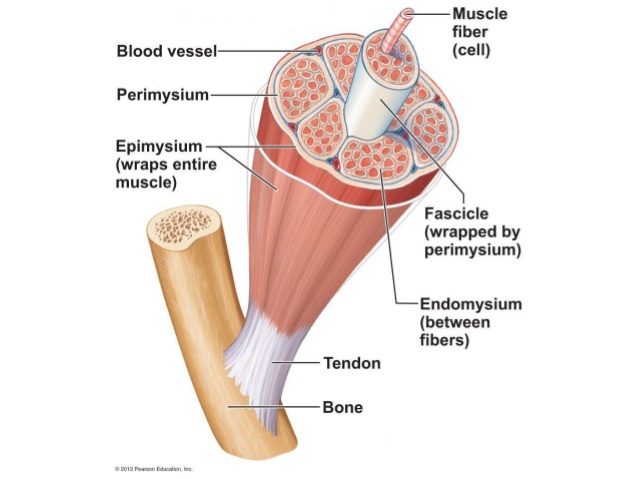 Endomysium
Perimysium
Epimysium
Tendon
Aponeurosis
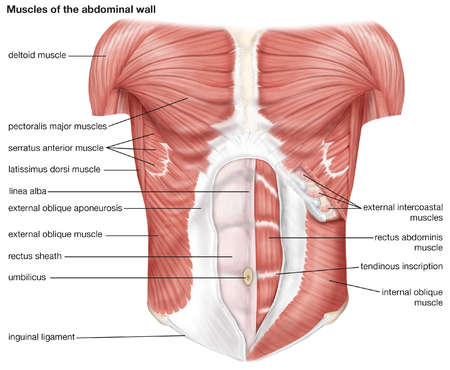 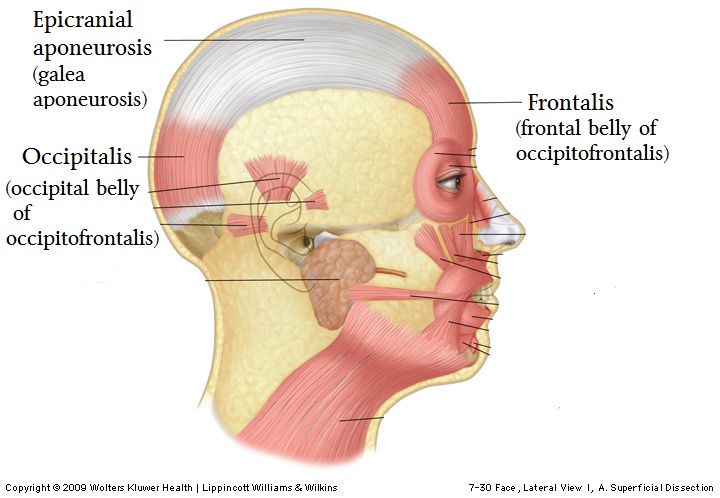 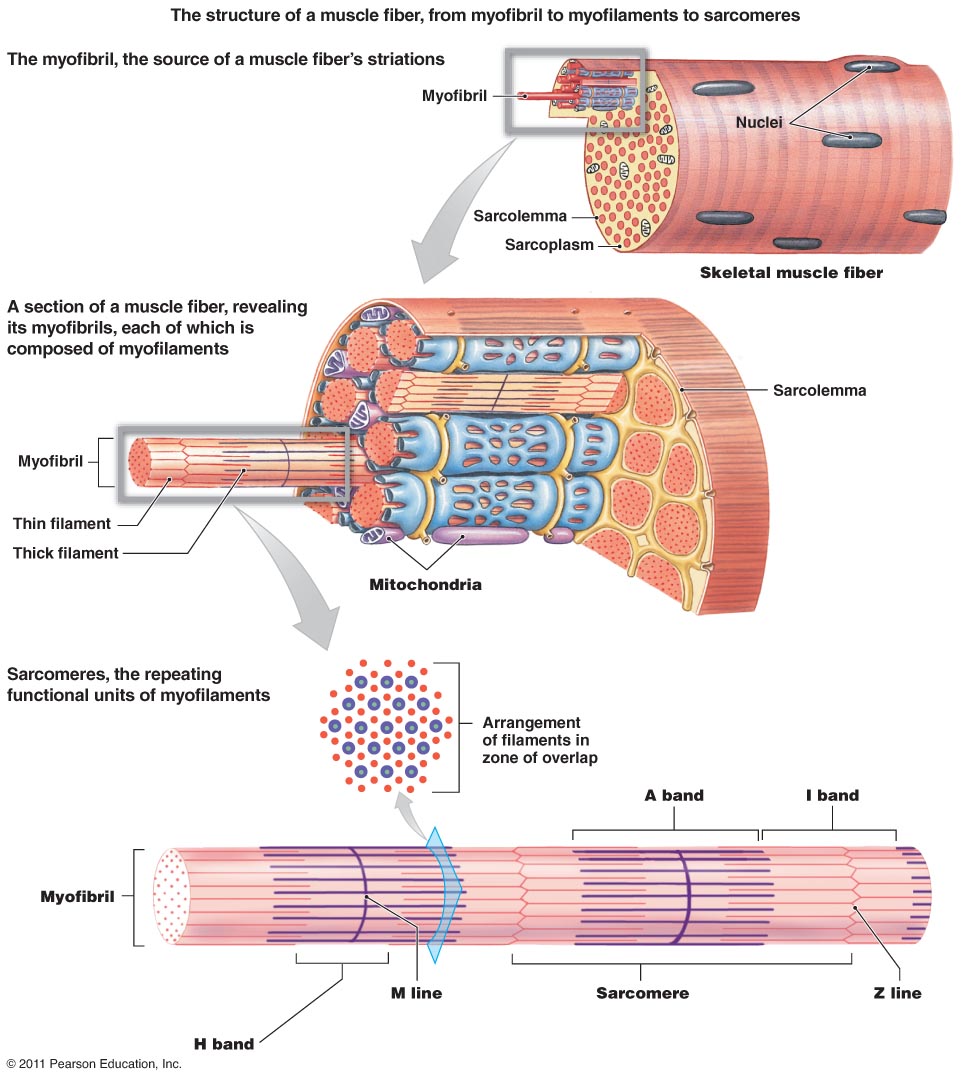 Sarcolemma
Sarcoplasmic Reticulum
Myofibril 
Myofilaments – actin / myosin
I and A bands
Sarcomere
Z disc
Bare Zone
Myosin Heads
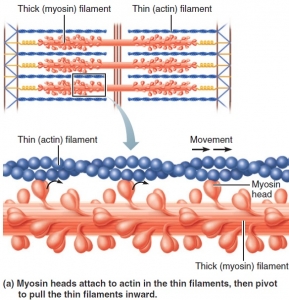 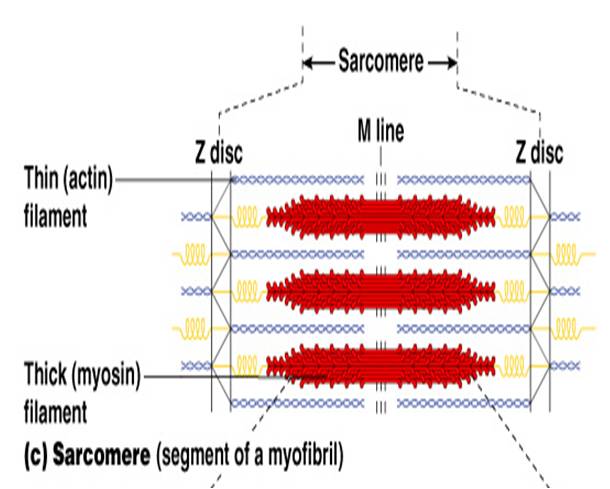 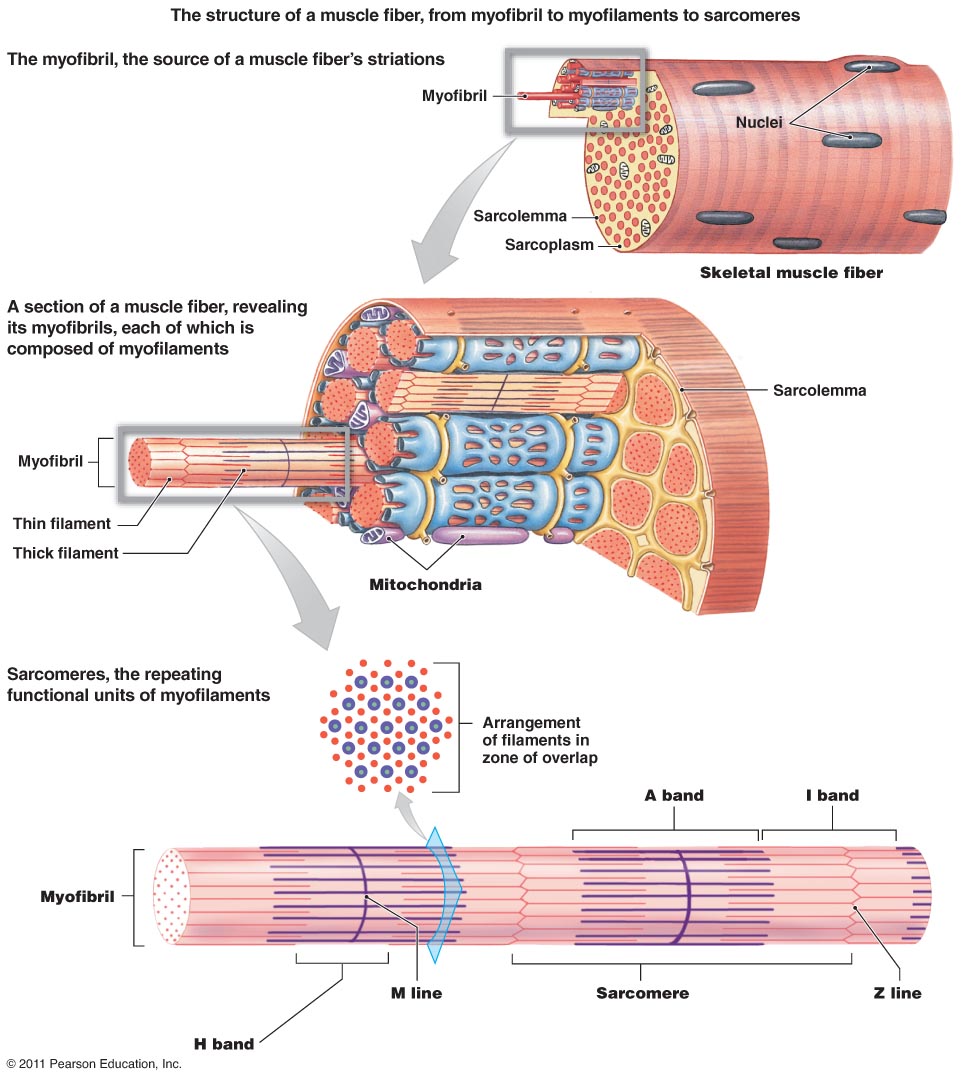 Review – Student ReviewMake a sarcomere
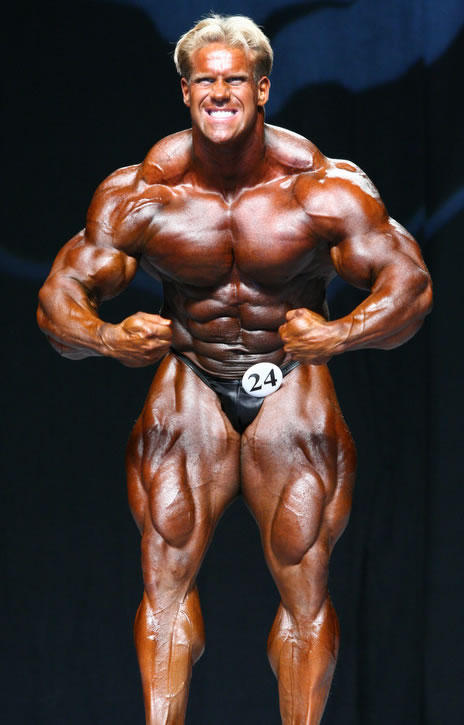 Label:
Z disc
H zone
A band
I band
Actin 
Myosin